How Indoor Environmental Hazards Harm Children and their Families
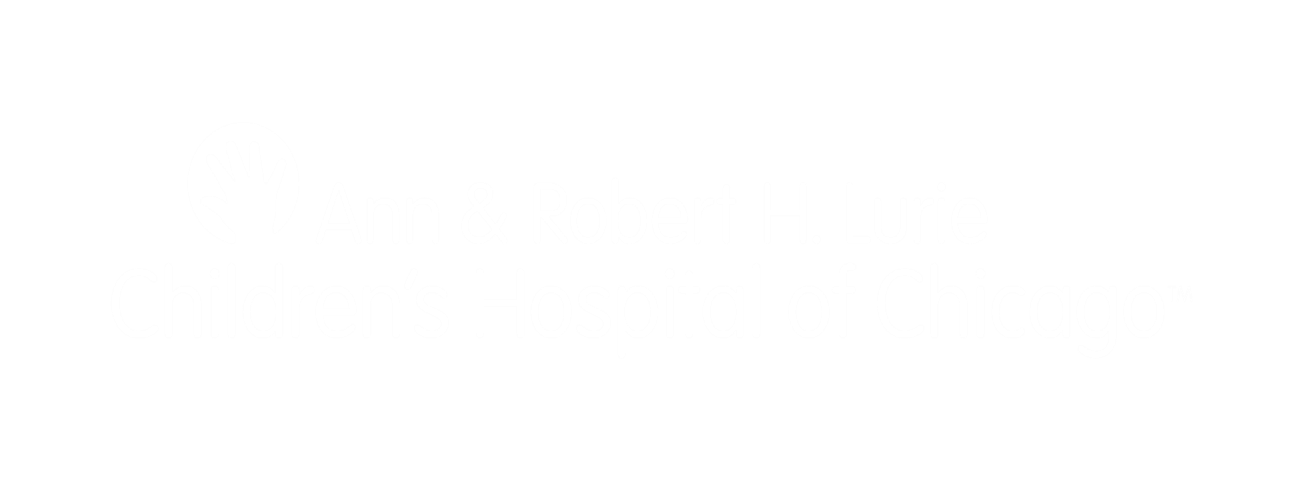 Helen Binns, MD, MPH
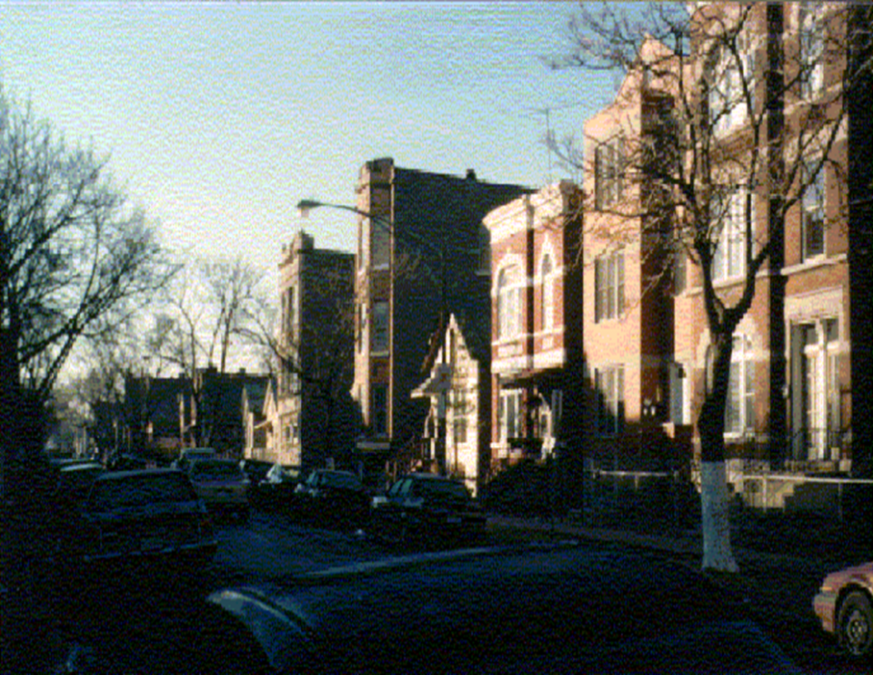 1
Version 02-2013
Disclosure Information
Funding for lead poisoning prevention efforts through a contract from the Illinois Department of Public Health with Lurie Children’s.
Funding from the Great Lakes Center for Children’s Environmental Health via subcontract between University of Illinois at Chicago with Lurie Children’s.
The Great Lakes Center for Children’s Environmental Health is a Pediatric Environmental Health Specialty Unit (PEHSU), which is under the Association of Occupational and Environmental Clinics (AOEC)  -- funded by the Agency for Toxic Substances and Disease Registry (ATSDR) and  the U.S. Environmental Protection Agency (EPA).
2
PEHSU Program Disclaimer
This material was supported by the Association of Occupational and Environmental Clinics (AOEC) and funded under the cooperative agreement award number 1U61TS000118-03 from the Agency for Toxic Substances and Disease Registry (ATSDR). 	
Acknowledgement: The U.S. Environmental Protection Agency (EPA) supports the PEHSU by providing funds to ATSDR under Inter-Agency Agreement number DW-75-92301301-0. Neither EPA nor ATSDR endorse the purchase of any commercial products or services mentioned in PEHSU publications.
Across the ages….
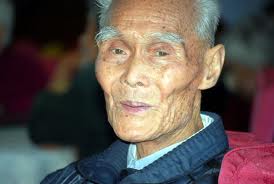 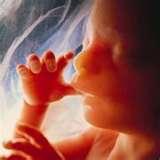 What starts here
4
Lasts a Lifetime!
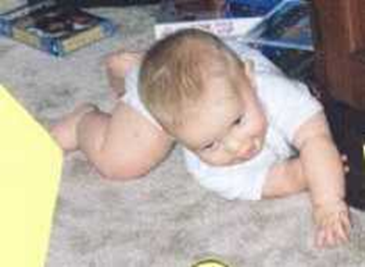 Child’s Eye View
Young children spend most of their time indoors – often at home
Children spend 1-2 hours/day on the floor
Children learn by exploring, touching, mouthing, tasting
Infants put food, hands, or objects in their mouth about 28 times/hour
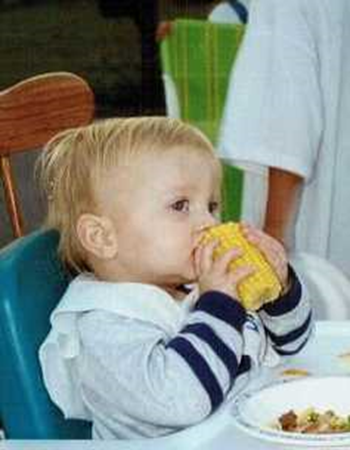 Pound for pound, children breathe more, eat more, and drink more than adults
An infant’s average air intake is twice the level of a resting adult’s air intake
A young child eats 3-4 times more food per pound of body weight compared to an average adult
So, toxics ingested obtain higher concentration in children than adults
Asthma
Most prevalent chronic medical condition in childhood
Prevalence is rising 
9.5% of children
7.7% of adults
CDC 2009
What is Asthma?
A chronic disease of the medium and small airways in the lung

 Airways are hypersensitive to certain “triggers” in the environment

 Asthma cannot be cured, but its symptoms can be controlled with proper environmental changes and medication
[Speaker Notes: I would like to start with a common definition of asthma. Asthma is a chronic disease of the medium and small airways in the lung. These airways are hypersensitive to certain “triggers” in the environment. Asthma cannot be cured but its symptoms can be controlled with proper environmental changes and medication.]
Asthma is a Serious Disease
Asthma attacks  -- allergic reactions to triggers or exposures
Airways swell and fill with mucus and secretions
 Muscles around the airways contract and spasm
 Airways can collapse from excess swelling and spasm, causing shortness of breath, even death
[Speaker Notes: Asthma attacks are allergic reactions to triggers or exposures and each person with asthma has different conditions that can trigger an asthma attack. During an attack, The airways swell and fill with mucus and The muscles around the airways contract. As the airways swell and muscles contract, Airways can collapse from excess swelling and spasm, causing shortness of breath and even death. How many people here have asthma? Can someone describe how an asthma attack feels? The way I like to describe it is to picture what it is like to breath through a paper towel holder. Its basically like breathing normally. Now try breathing through a coffee stirrer, because that is how small the airways shrink. Try and catch your breath. It is almost impossible.]
Asthma
Highest prevalence among
Females
Blacks
Living in poverty
Health care usage – annual visits
47/100 outpatient 
  8/100  emergency department
  2/100 hospitalized
Risks for Asthma Begins In-Utero!(makes it easy to develop hyper-responsiveness to triggers)
Smoking in pregnancy
   Oxidative stress            leading to inflammation and cell death
 tobacco smoke, diesel exhaust 
 unhealthy diet
 low fresh fruits, vegetables, fish 
  Organic compounds 
Like PCB, pesticides, dioxins, phthalates
Even at very low levels these compounds increase risk for allergic response
  Microbial exposure (farm life protects)
  Maternal asthma/allergic status
  Maternal stress, corticosteroid use, pre-eclampsia
11
Martino D.  Chest 2011;139:640-647
[Speaker Notes: Dioxins – produced in burning (trash) and herbicide production.  In dirt  -- agent orange.
Organochlorine pesticides -- The organochlorine chemicals endosulfan, dieldrin, and γ-hexachlorocyclohexane (lindane) are persistent pesticides to which people are exposed mainly via diet. Their antagonism of the γ-aminobutyric acid-A (GABAA) receptor makes them convulsants. They are also endocrine disruptors because of their interaction with the estrogen receptor (ER).]
Environmental Exposures May Change Biologic Risk
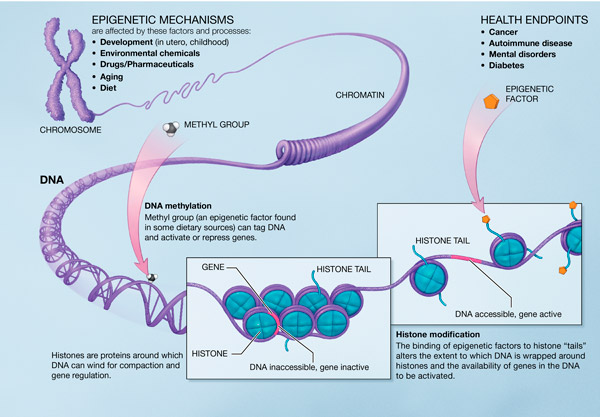 Attachments to the DNA change how tightly DNA is coiled
This leads to alterations of gene expression
12
http://nihroadmap.nih.gov/epigenomics/epigeneticmechanisms.asp
[Speaker Notes: Dabelea, D., Hanson, R. L., Lindsay, R. S., Pettitt, D. J., Imperatore, G., Gabir, M. M., Roumain, J., Bennett, P. H. & Knowler, W. C. (2000) Intrauterine exposure to diabetes conveys risks for type 2 diabetes and obesity. Diabetes 49:2208-2211
Whitaker study After controlling for the birth weight, birth year, and gender of the children plus the mothers' age, race/ethnicity, education level, marital status, parity, weight gain, and smoking during pregnancy, the relative risk of childhood obesity associated with maternal obesity in the first trimester of pregnancy was 2.0 (95% confidence interval [CI]: 1.7-2.3) at 2 years of age, 2.3 (95% CI: 2.0-2.6) at 3 years of age, and 2.3 (95% CI: 2.0-2.6) at 4 years of age. 
PCBs [polychlorinated biphenyls]]
Asthma is Complex
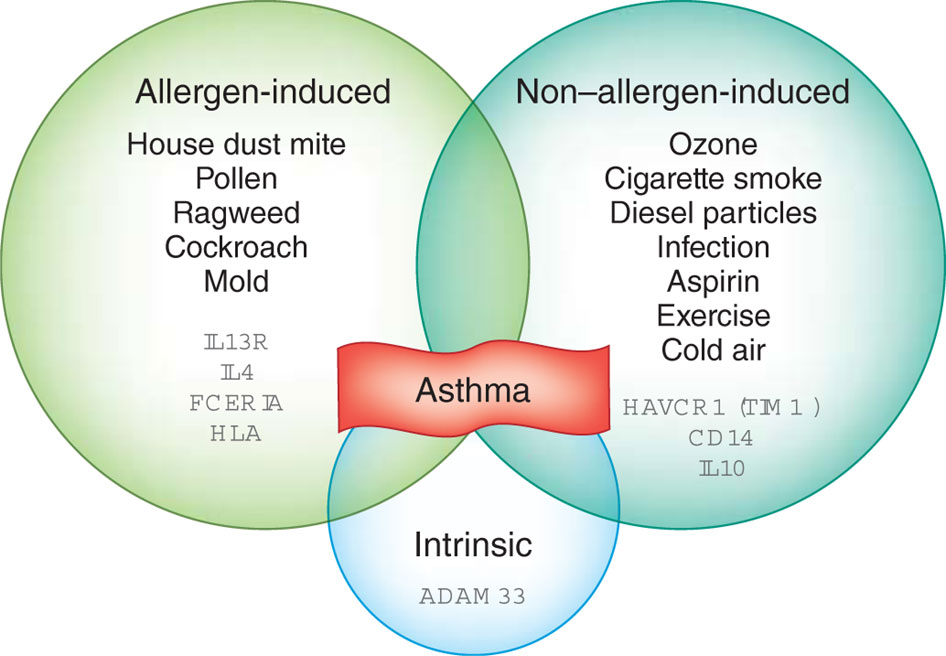 13
Kim et al. Nature Immunology 2010;11:577–584
[Speaker Notes: Asthma is a complex disease caused by multiple factors. There are several different forms of asthma (allergic, non-allergic and intrinsic), and in some patients these forms can coexist. Allergic asthma can be induced by allergens and is mediated by TH2 immune responses. Non-allergic asthma can also be caused by several factors, such as air pollution and infection. Non-TH2 cells and various cells of the immune system other than TH2 cells contribute to non-allergic asthma. Some of the many genes involved in development of spontaneous asthma are presented here.]
Stress Exacerbates Response to Environmental Triggers
14
Indoor pollutants may be more important than outdoor pollutants!
*Americans spend more than 90% of their time indoors (home, work, school)
Biologic allergens
Dust mites
Cockroaches
Pets  (especially cats)
Mold
ETS
Irritant chemicals (cleaners)
Particulate matter (combustion: gas stove, wood stove, kerosene heaters)
Ozone
Biologic allergens - cockroaches
36% cockroach sensitization rate in inner-city asthmatic children
Patients/parents may not feel comfortable admitting to infestation
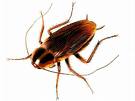 Animal AllergensUnlikely Interventions
Bathing cats MAY be effective at reducing allergen (n = 8 cats)
The reduction was not maintained by 1 week1 
Therefore it had been recommended
   to bathe the cat twice a week…
However, a more recent study of 12
   cats suggests the decrease in 
   dander after bathing lasts about 1 day2
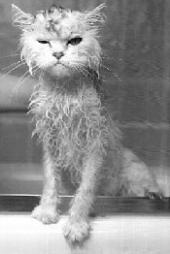 1Avner DB et al. J Allergy Clin Immunol 1997;100:307-12
2Ownby D et al. J Allergy Clin Immunol 2006:118:521-2
Biologic allergens - mold
60 species of molds are allergenic
Common allergens: penicillium, aspergillus, cladosporium, alternaria
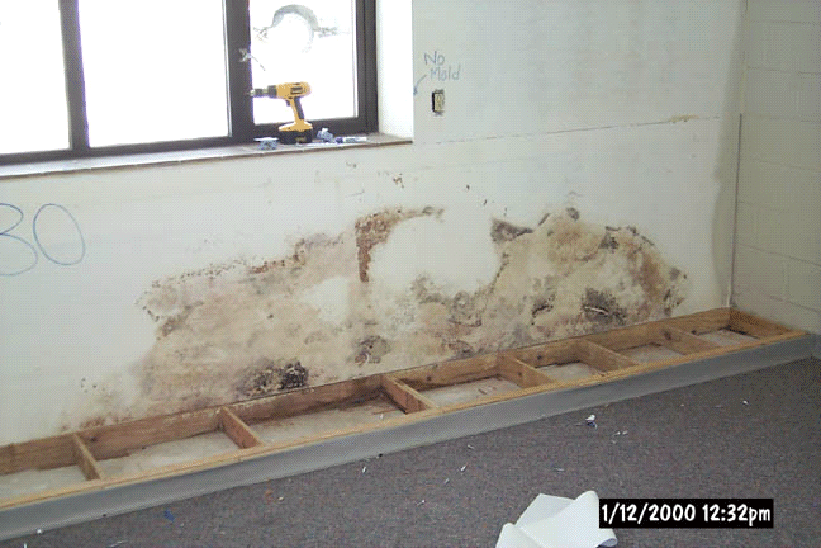 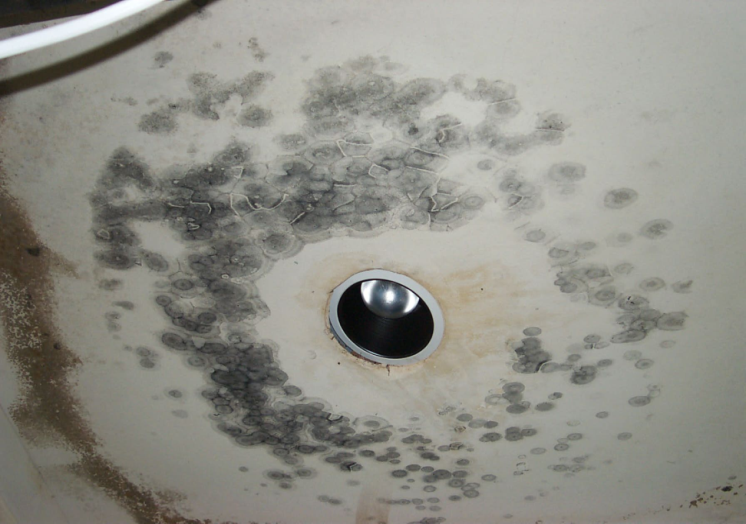 What is secondhand smoke?
Secondhand Smoke (SHS) is the smoke that comes off the end of a smoking cigarette and the smoke that the smoker exhales
[Speaker Notes: CITATION:
Harlap, S., Davies, A.M. (1974). Infant admissions to hospital and maternal smoking. Lancet, 1(7857), 529-31.]
SHS and Children: Short Term Health Effects
Respiratory tract infections, such as pneumonia & bronchitis 
Decreased pulmonary function
Triggers asthma attacks
Ear Infection
Tooth decay
House fires
[Speaker Notes: CITATION:
U.S. Department of Health and Human Services. The Health Consequences of Involuntary Exposure to Tobacco Smoke: A Report of the Surgeon General. Atlanta, GA: U.S. Department of Health and Human Services, Centers for Disease Control and Prevention, National Center for Chronic Disease Prevention and Health Promotion, Office on Smoking and Health, 2006.]
SHS and Children:  Long Term Health Effects
Sudden Infant Death Syndrome (SIDS) 
1 parent smoking -- 2x increased risk
2 parents smoking -- 5x greater
(comparatively – prone sleeping 100x risk)
 Asthma
SHS exposure increases frequency of episodes and severity of symptoms
 200,000 annual cases of childhood asthma, attributed to SHS
 Possible problems with cognitive functioning and behavioral development 
 More likely to become smokers
[Speaker Notes: CITATION:
Farber, H.J., Knowles, S.B., Brown, N.L., et al. (2008). Secondhand tobacco smoke in children with asthma: sources of and parental perceptions about exposure in children and parental readiness to change. Chest, 133(6), 1367-74.]
Effect of Cigarette Smoke on Indoor Air Quality
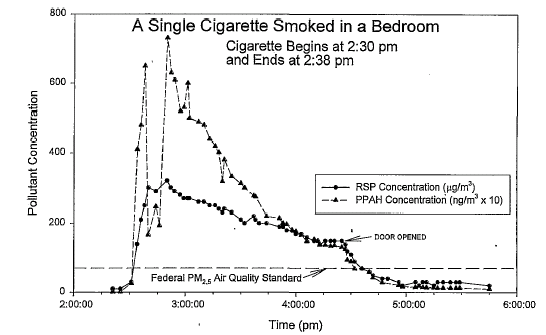 …it takes TWO hours for the air quality to return to normal for levels of CO, fine particles and particulate aromatic hydrocarbons..
[Speaker Notes: This graph from Ott et al in the Journal of Air and Waste Management shows the effect of a single cigarette on indoor air quality. Note the initial spike up in the seven minutes while the cigarette is burning. Then note that it takes two hours for the air quality to return to the minimum federal safety standard for fine particles, CO, and particulate aromatic hydrocarbons. Think about the area under the curve as the true contaminant load of each cigarette. Note that even after 5 hours the air has not returned to zero… contamination remains.

This phenomenon is occurring thousands upon thousands of times a year in multi-unit buildings where children are living.  

CITATION:
Ott, W.R., Klepeis, N.E., Switzer, P. (2003). Analytical solutions to compartmental indoor air quality models with application to environmental tobacco smoke concentrations measured in a house. Journal of the Air & Waste Management Association, 53(8), 918-36.]
Effect of a cigar smoked in another room on air quality
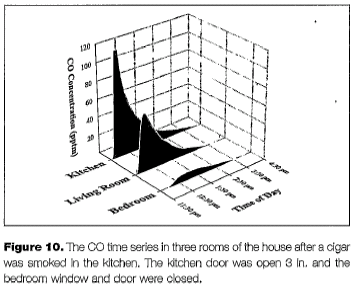 [Speaker Notes: This slide shows the effect of a cigar smoked in the another room on the air quality in the living room and bedroom. Smoke doesn’t know to stop at the doorway, the contamination fills the available space throughout the home and building.

CITATION:
Ott, W.R., Klepeis, N.E., Switzer, P. (2003). Analytical solutions to compartmental indoor air quality models with application to environmental tobacco smoke concentrations measured in a house. Journal of the Air & Waste Management Association, 53(8), 918-36.]
Injury -- the leading cause of child death
Of all child injuries treated in the Emergency Room, 
40% occur in the home
Child Injuries in the Home
2,800 deaths
74,000 Hospitalizations
4 million ER visits
13 million doctor visits
Sources for Injuries
Falls – out of windows; on rugs
Fires 
Drowning – pools
Burns – hot water
Furniture falls
Carbon monoxide
26
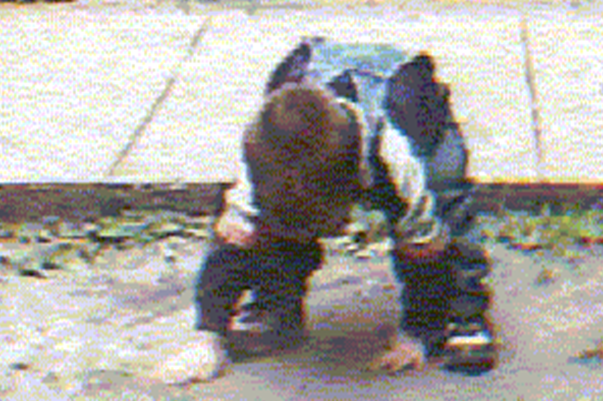 Lead
No safe level
1.3 g/dL (geometric mean ages 1-5 yrs, 2007-2010)
Risks haven’t changed
Older housing
Black/African American
Low income
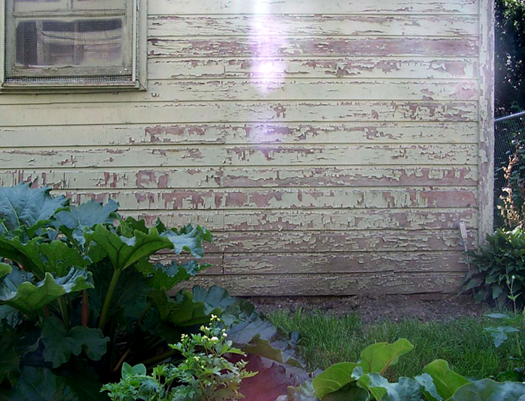 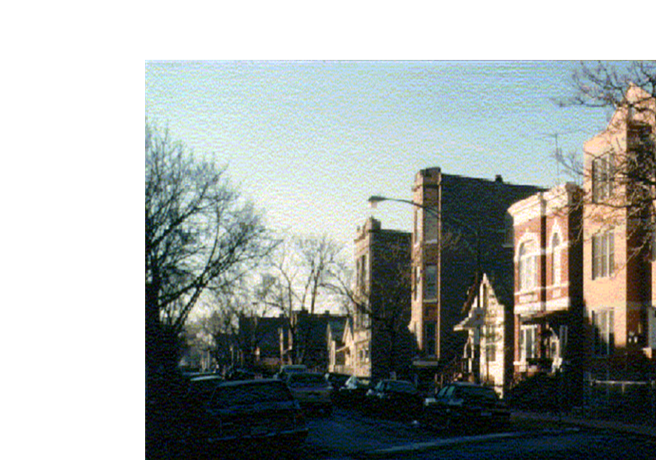 Effect of BLLs 2.5 to 30 g/dL on IQ
Pooled analysis, 7 studies
N= 1,333
Increase in lead:
from 2.4 to 10 g/dL
 3.9 IQ points
from 10 to 20 g/dL 
 1.9 IQ points
from 20 to 30 g/dL
 1.1 IQ points
Lanphear et al, Environ Health Perspect. 2005 July; 113(7): 894–899.
Adjusted differences in mean fall PALS-K scores between refined GM BLL categories compared with the reference category (<2 µg/dL).
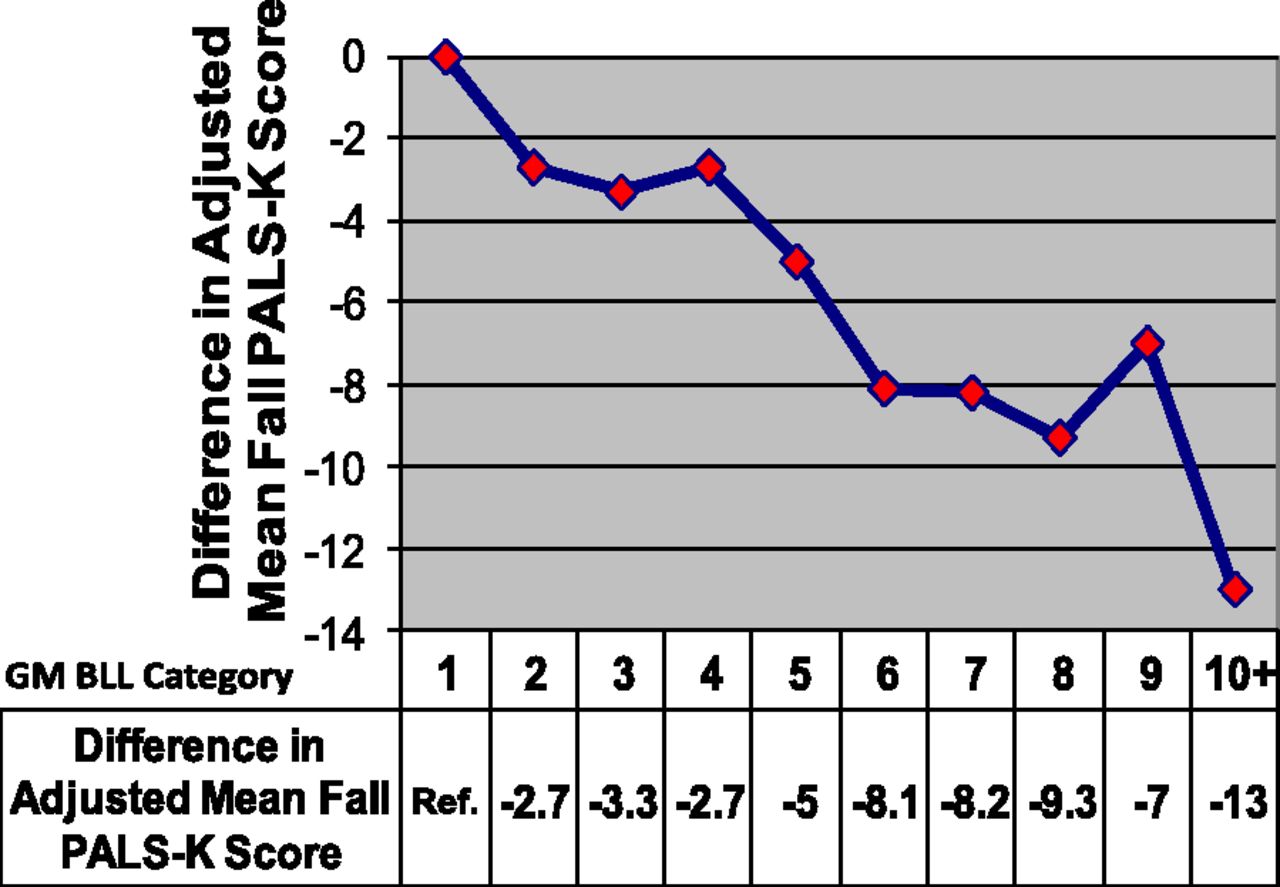 McLaine P et al. Pediatrics 2013;131:1081-1089
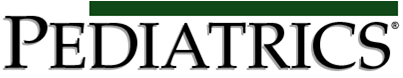 ©2013 by American Academy of Pediatrics
Phonological Awareness Literacy Screening-Kindergarten (PALS-K)
[Speaker Notes: Adjusted differences in mean fall PALS-K scores between refined GM BLL categories compared with the reference category (<2 µg/dL). Linear regression model was adjusted for age at the start of kindergarten, gender and year, race, child language, and free/reduced lunch status.]
Safe at Home Study
Classes for teen mothers
Safety Kit provided
smoke detector
cabinet safety latch 
poison control magnet & stickers 
small parts tester 
bathtub spout cover 
home safety checklist 
Pictures of how kit items used
[Speaker Notes: The bag contained 12 items which included a smoke detector, cabinet safety latch , poison control magnet and stickers , small parts tester, a bathtub spout cover and a home safety checklist.]
[Speaker Notes: We also had some disturbing findings. As you can see, in this picture, the student is correctly using the spout cover, but in her house there are no knobs on the faucets.
The knob has a sharp edge, and could potentially cause more harm to the child than hitting the head on the spout. Given that there are no functioning knobs on the faucet the water may be difficult to control and a child could be burned.]
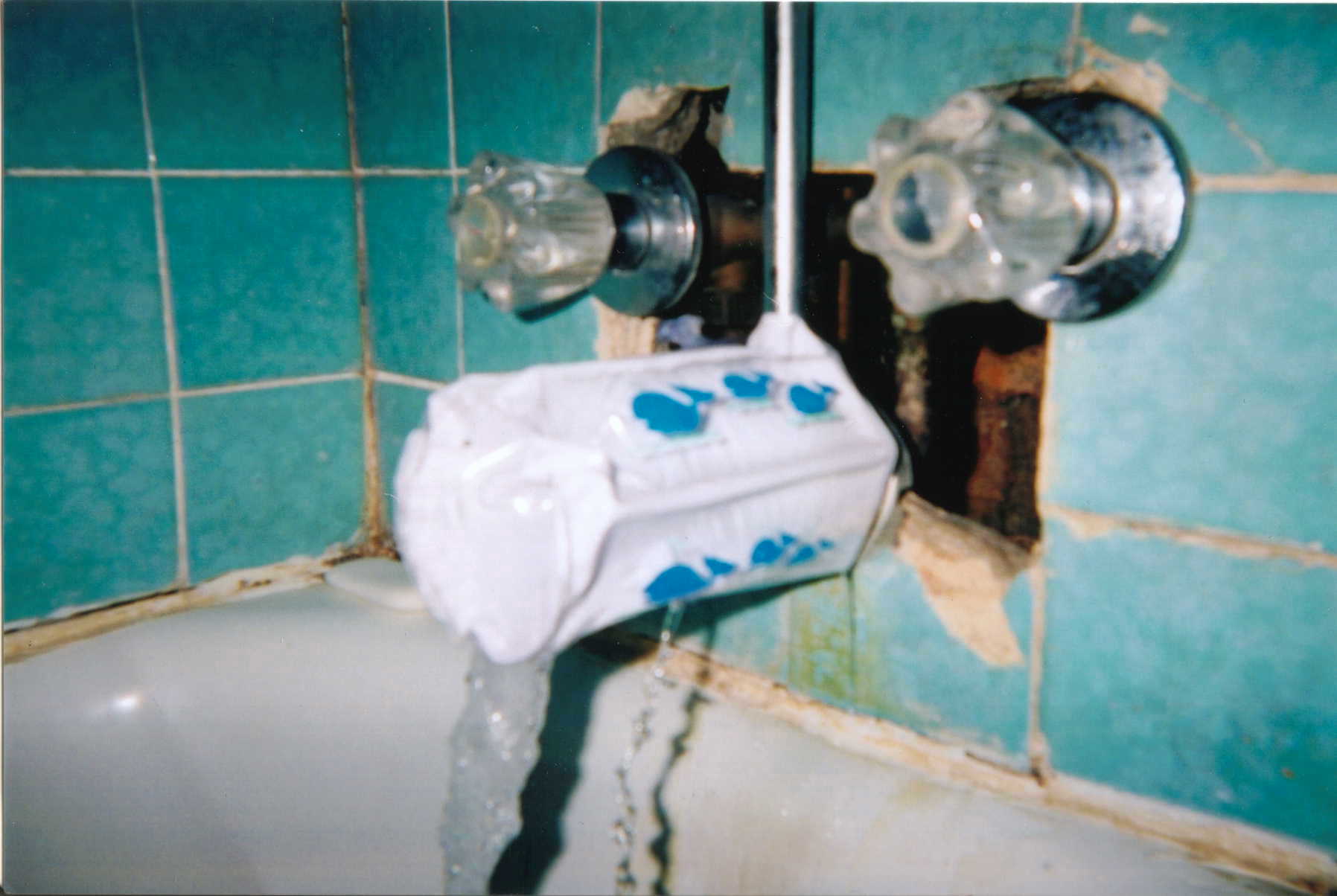 [Speaker Notes: Again in this picture, the cover is correctly placed on the spout of the bathtub, but behind the spout there is broken tile and exposed pipes.  A child could be burned on the hot water pipe.]
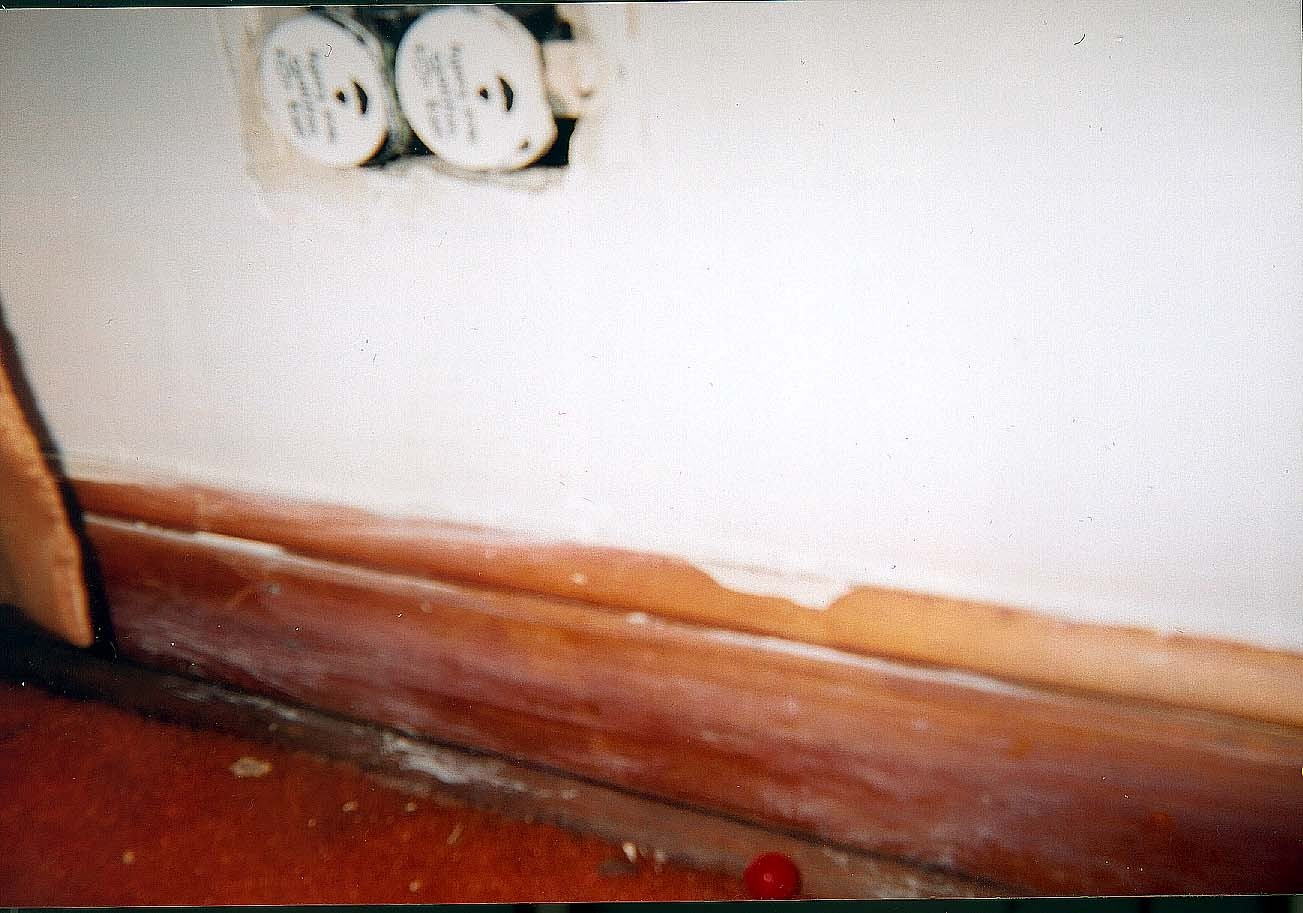 [Speaker Notes: Although a little more difficult to see, this picture demonstrates correctly placed outlet covers. If you look closely at the picture, you see that there is a hole in the wall and no plate behind the outlet. Exposed electrical wires are accessible- the outlet covers don’t really get the safety job done.]
Summary
Concern for exposure throughout the lifespan
Risk starts prenatally
Potential for a diverse array of hazards in the home
Building structure
Disrepair / water damage
Toxins transported into a home
Human behaviors
Working together – we can make a difference!